The impact of remote work on emerging “essential sectors” category. Case of Poland
Jacek Burski, Faculty of Social Sciences, University of Wrocław
Alicja Palęcka, Faculty of Sociology, Warsaw University
Introduction
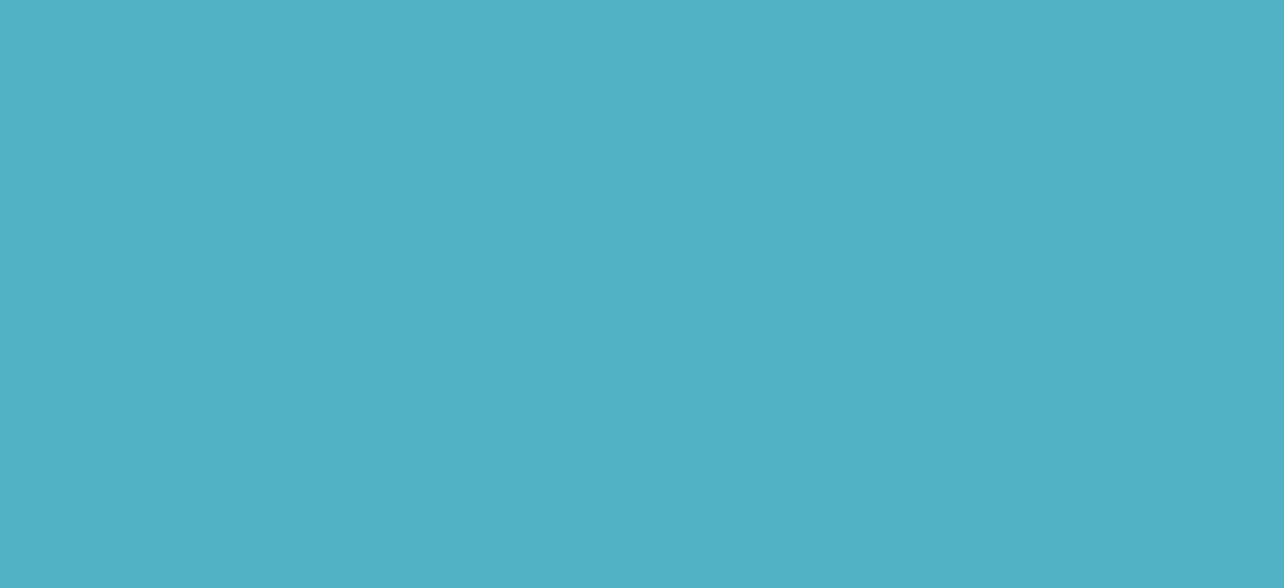 Project NCN OPUS 19 „COV-WORK: Socio-economic consciousness, work experiences and coping strategies of Poles in the context of the post-pandemic crisis”, funded by the National Science Centre in Poland, the NCN project number UMO-2020/37/B/HS6/00479
Socio-economic consequences of COVID-19 pandemic on the world of work in Poland
Research focus on three sectors:
Healthcare and social care
Education
Logistics
Method
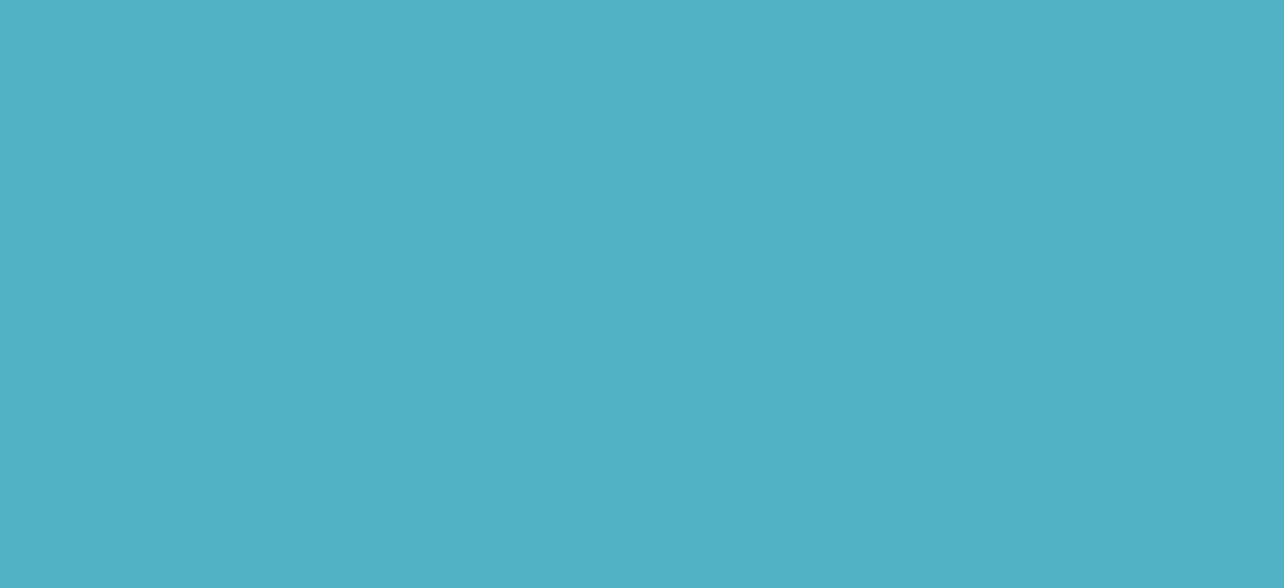 Tracing the discourse of essentiality (of sectors, services, workers)
Analysis of the period of pandemic in six leading online media
Search phrases: key/essential + sector/workers/occupation
Analysis of:
Senders (authors),
Groups established as essential
Explanations of essentiality
Findings
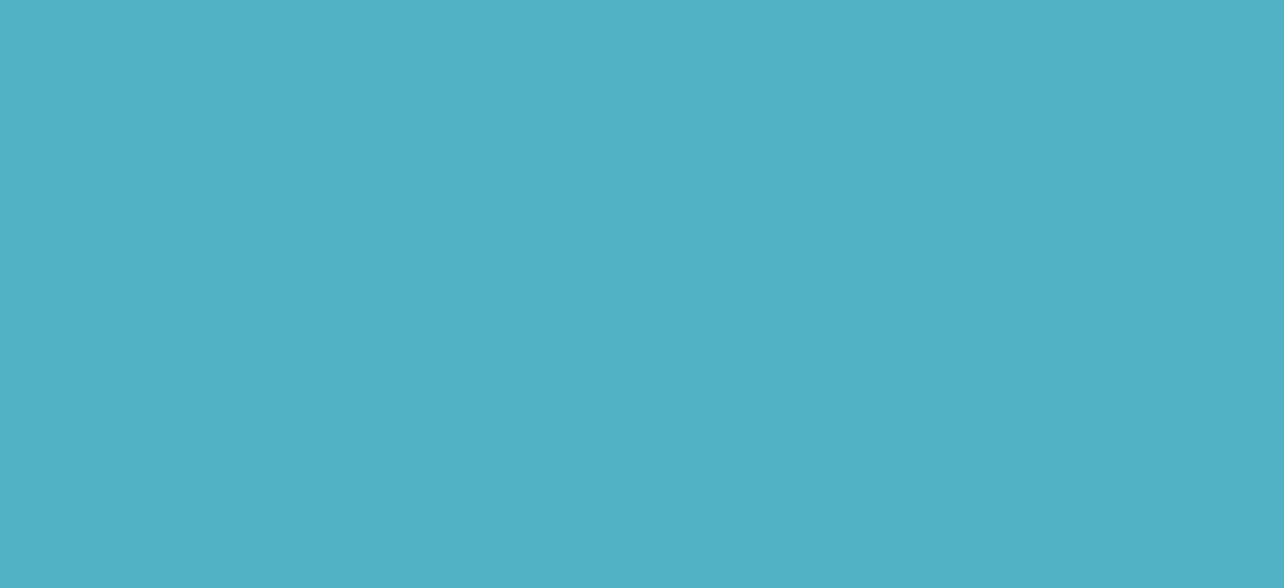 Essentiality discourse almost non-existent
Types of texts
International news
Opinion pieces
Senders:
Scholars and experts (didactic discourse)
Findings
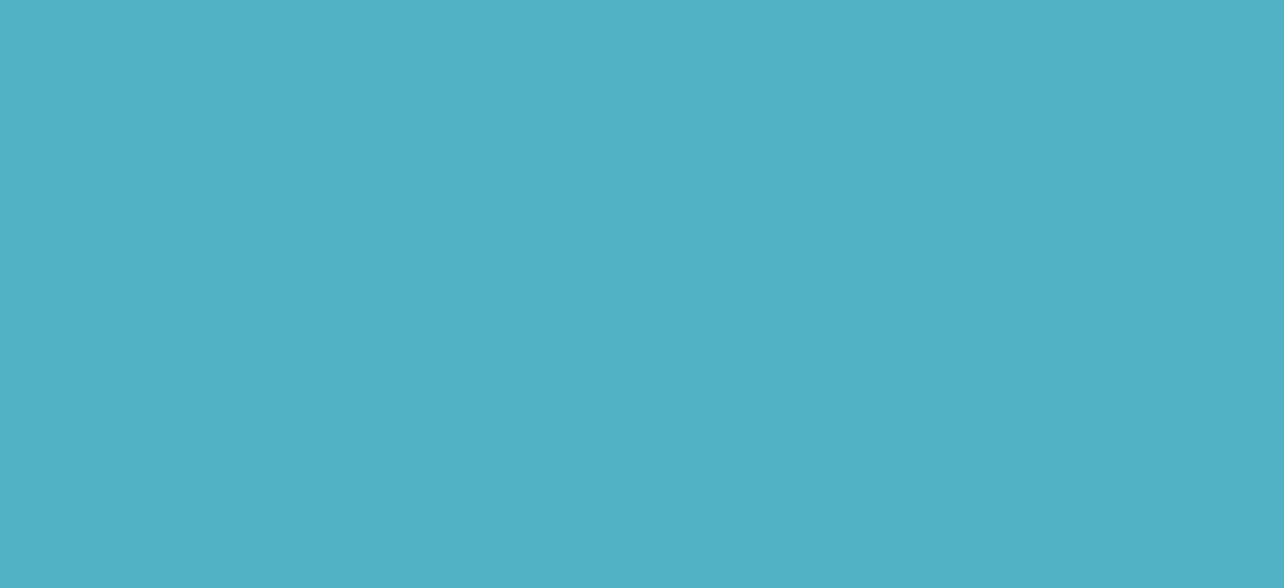 Essentiality discourse almost non-existent
Types of texts
International news
Opinion pieces
Senders:
Scholars and experts (didactic discourse)
EU officials
Findings
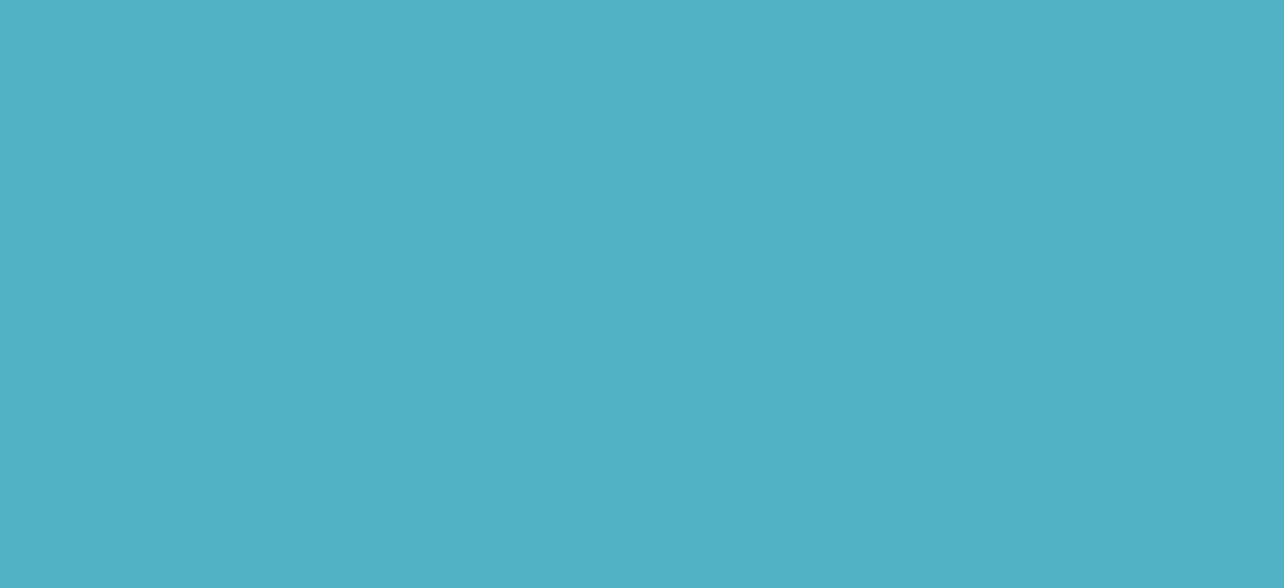 Essentiality discourse almost non-existent
Types of texts
International news
Opinion pieces
Senders:
Scholars and experts (didactic discourse)
EU officials
Business organizations
Trade unions
Findings: Essentiality Explanations
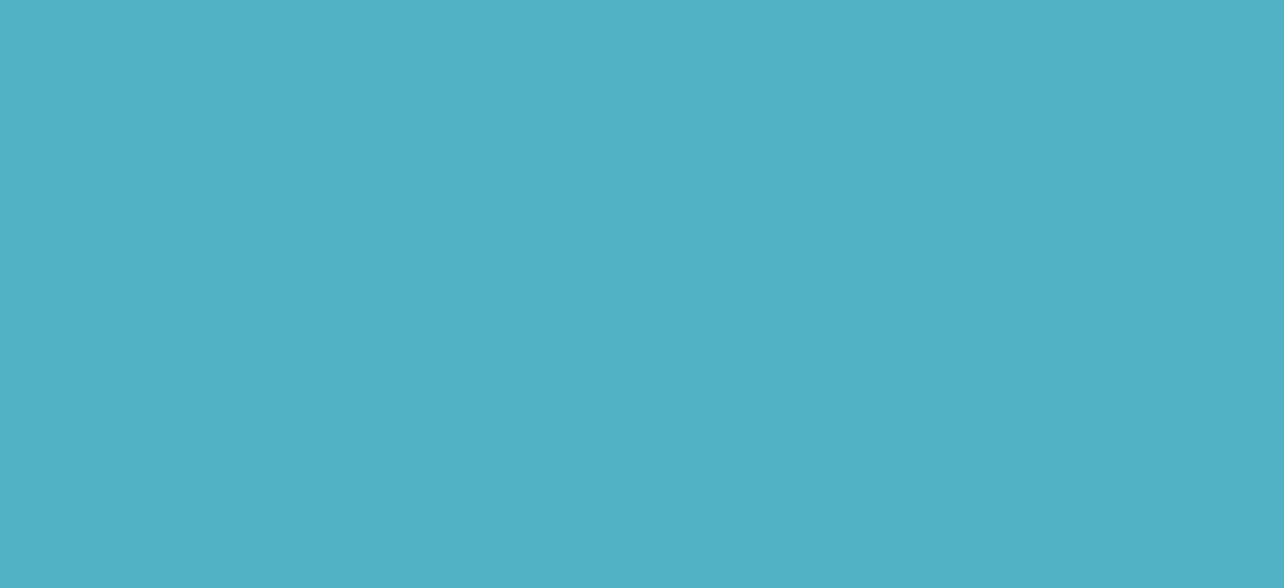 Definitions of life:
Biological existence
 medical staff
Normal life
Remote work made possible
 couriers, cashiers
Stability of the economy
 couriers, drivers in logistics, warehouse workers
Findings: Visibility vs Essentiality
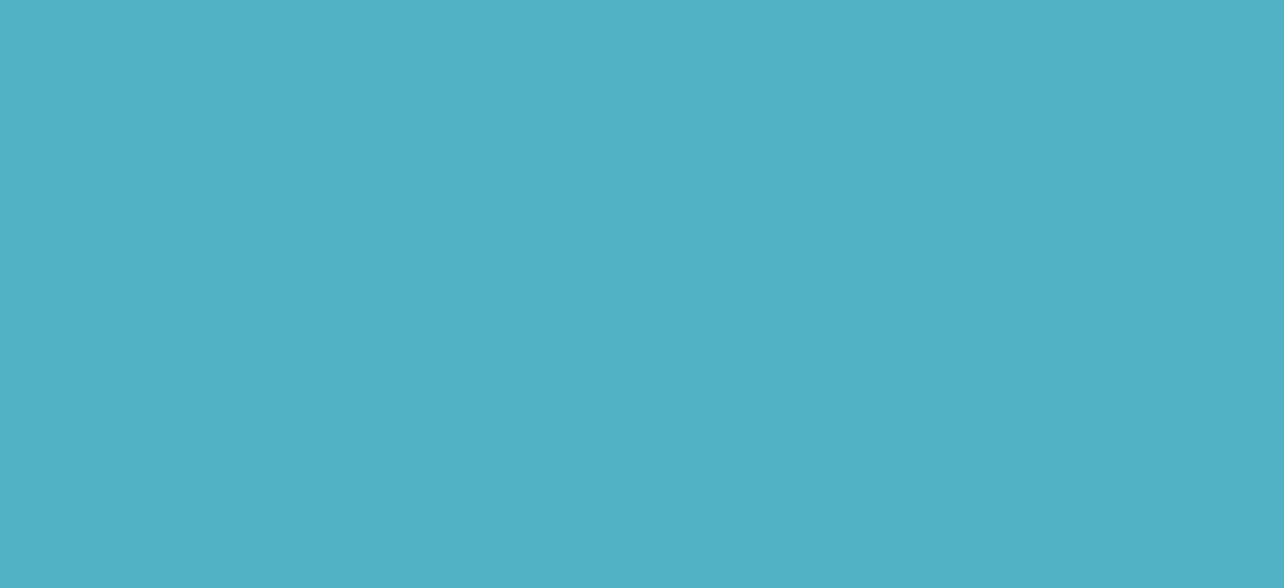 What & who is visible and what & who is not?
Example: Healthcare
Extensive reporting about infected medical staff
Invisible or marginalised non-medical workers



Whose experiences are more important?
Example: Social care
Social workers vs care homes patients
Example: Education
Teachers vs pupils & parents
Next Steps
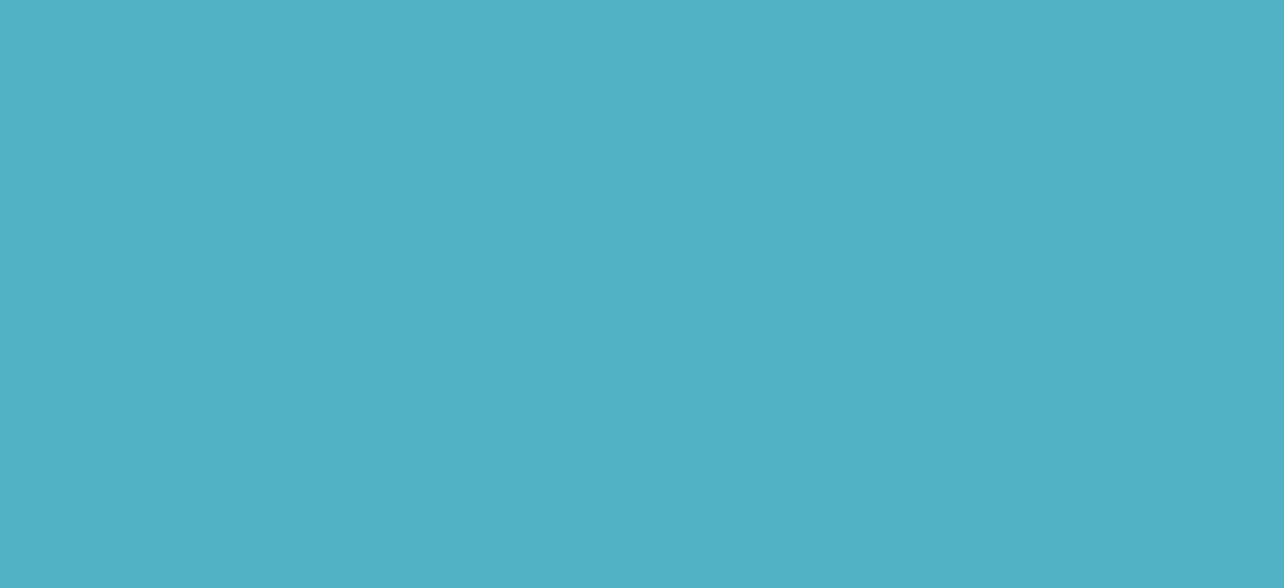 Analysis of complete text corpora
Further examination of essentiality discourse
CATI
Remote work experiences and its perception in representative survey
BNI
How essentiality and remote work are perceived by workers in 3 sectors?
Expert interviews analysis
How essentiality and remote work are perceived by trade unions and employers organizations representatives in 3 sectors?